Terapijske usluge i dostupnost socijanih usluga djeci s TUR i OSI
Karla Babić, mag.psych. 
Željka Balić Čaljkušić, socijalni radnik



Ispitivanje je provedeno u sklopu 
Temeljne sustavne podrške koju financira 
Nacionalna zaklada za razvoj civilnog društva
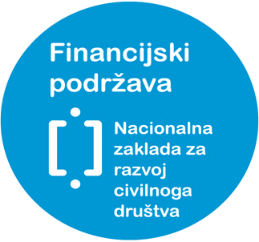 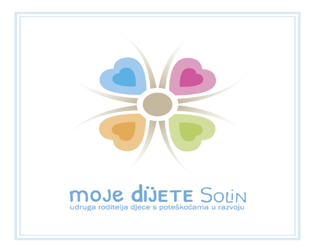 Solin, 07. lipnja 2024.
CILJ
Dobiti uvid u potrebe roditelja i njihove djece s TUR i OSI kako bismo u budućnosti razvijali naše terapijske usluge u skladu s potrebama naših korisnika te kako bi ispitali nedostatak socijalnih usluga na lokalnom području
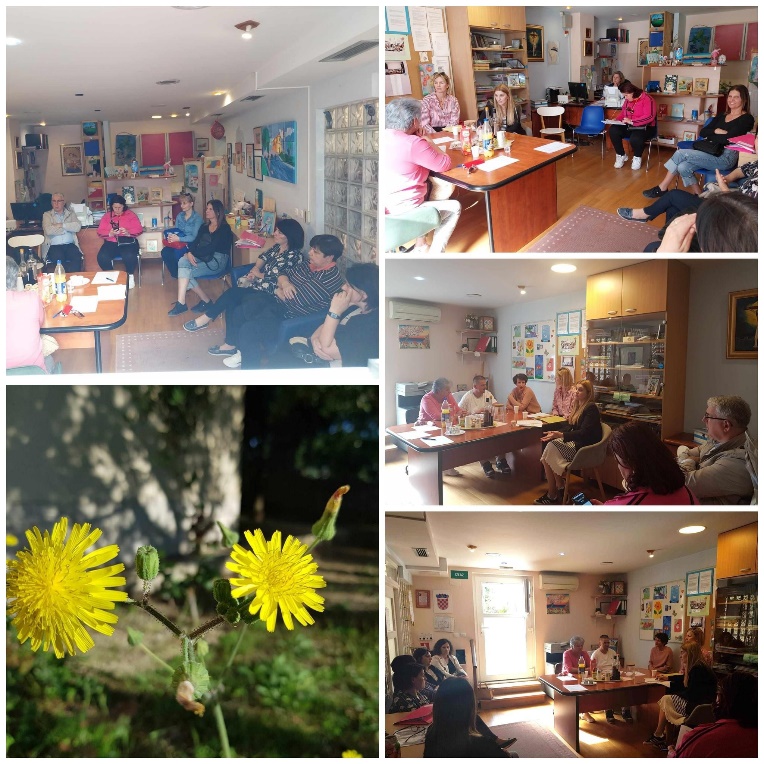 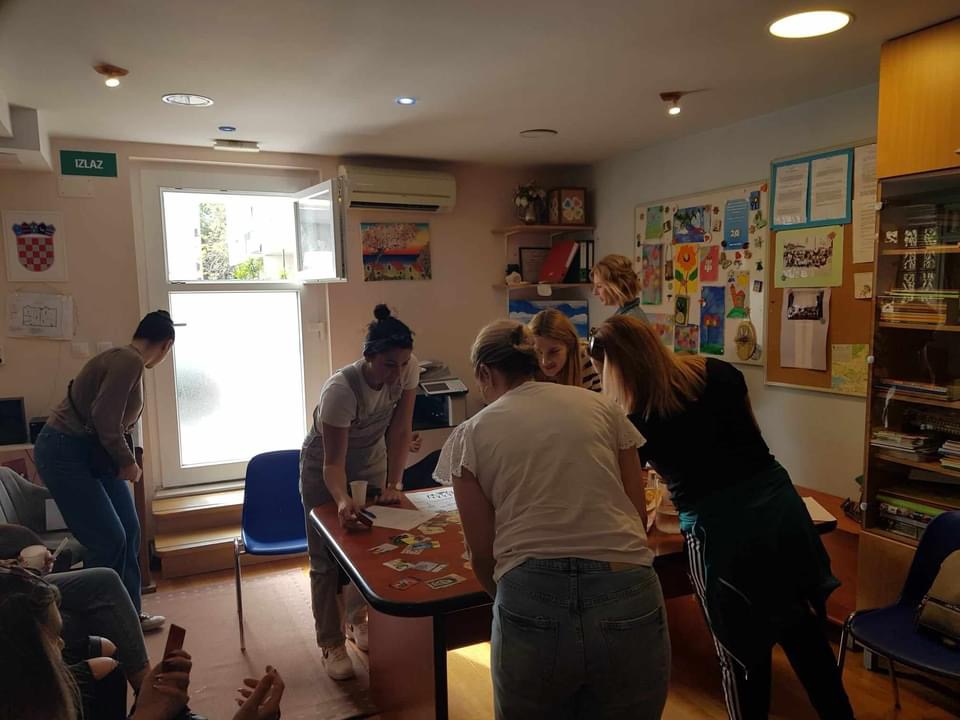 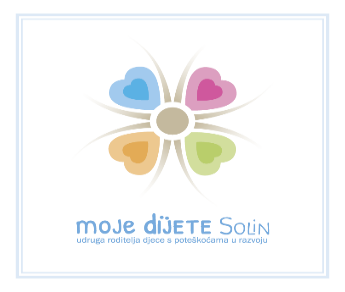 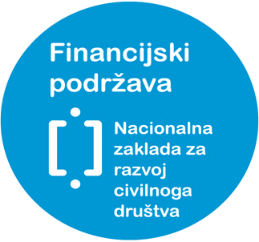 PROVEDENE AKTIVNOSTI
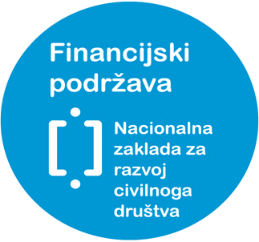 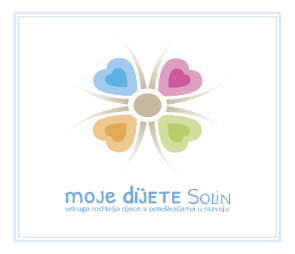 Anketni upitnik
Prikupljanje podataka tijekom mjeseca travnja i svibnja 2024. 
Upitnik popunilo 53 roditelja djece s TUR i OSI, članovi udruge „Moje dijete”, Solin
Sudjelovali roditelji djece različite kronološke dobi i različitih vrsta oštećenja
Objašnjena svrha prikupljanja navedenih podataka
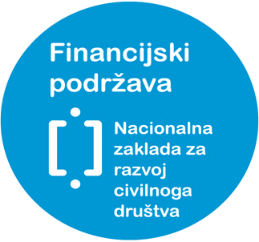 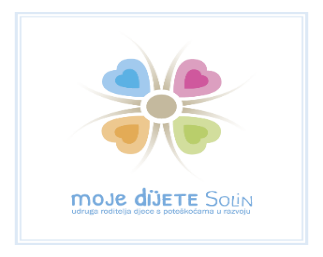 Prikaz strukture korisnika
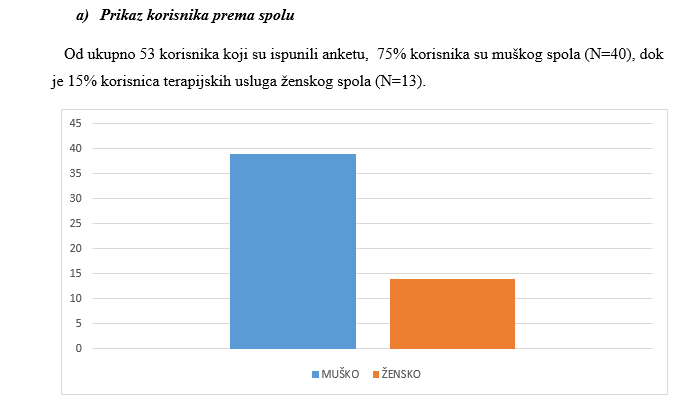 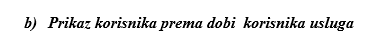 Ukupno 42% ukupnog broja korisnika  čine korisnici do 7 godine.
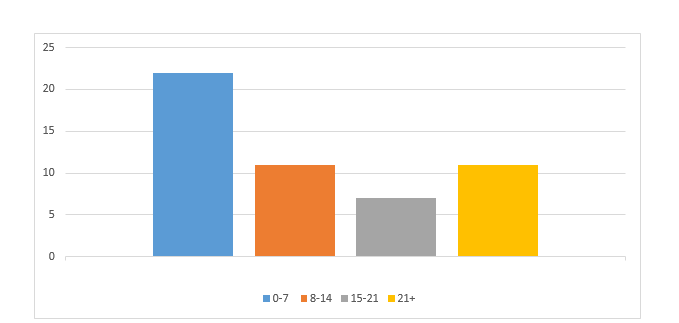 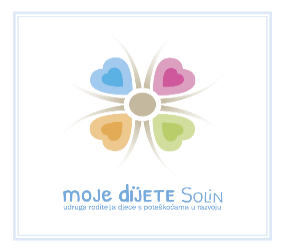 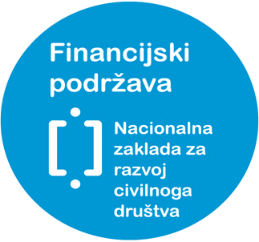 Prikaz strukture korisnika
Djeca u najranijoj dobi s razvojnim teškoćama uglavnom imaju dijagnozu usporenog razvoja ili govornih poteškoća što zapravo čini veliku brojku dijagnoza koje smo svrstali pod Ostalo. 
Djeca u dobi od 0-7 godina najviše djeca s dijagnozama poremećaja iz spektra autizma (njih čak 45%)!
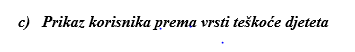 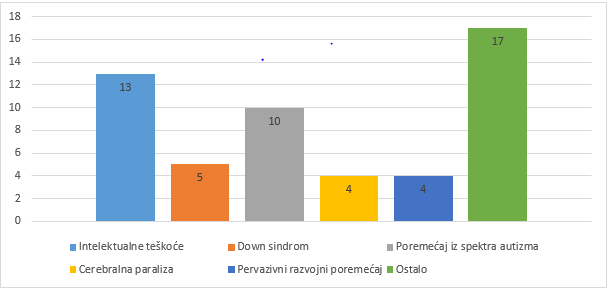 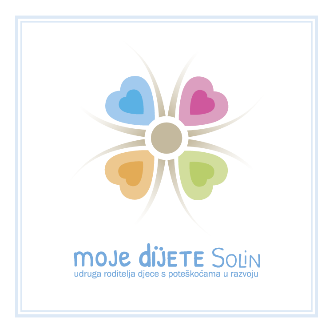 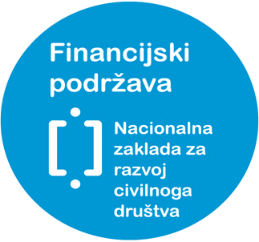 Korištenje terapijskih usluga u udruzi „Moje dijete”, Solin
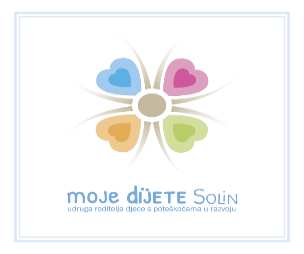 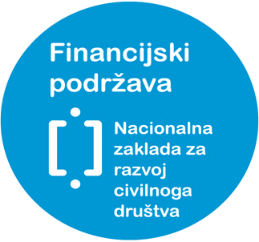 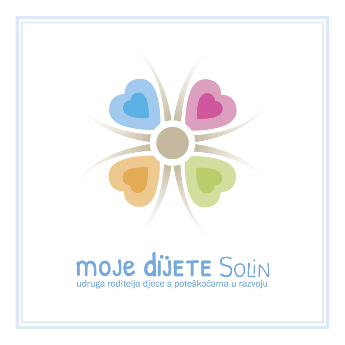 Korištenje terapijskih usluga na drugim mjestima
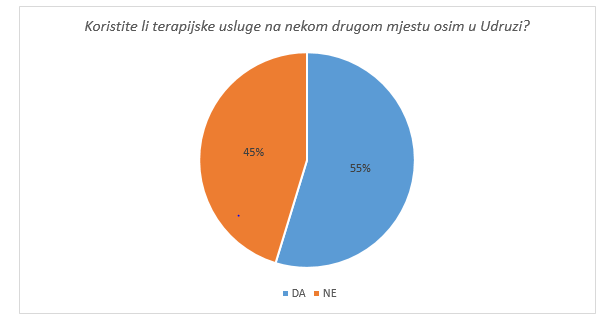 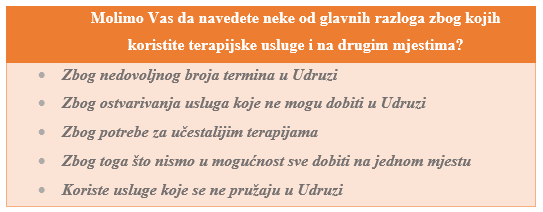 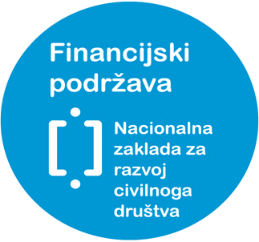 Iskaz potreba za terapijskim uslugama za djecu i roditelje
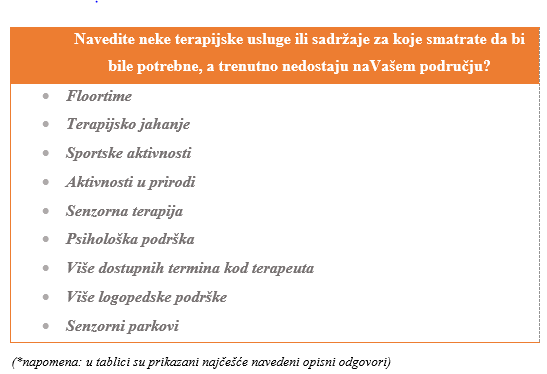 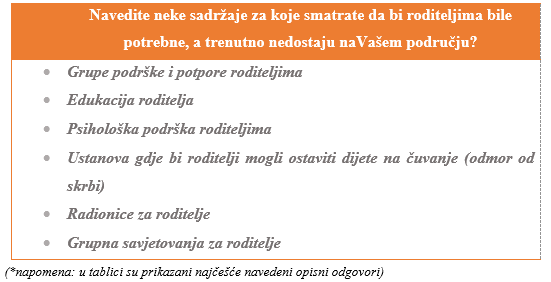 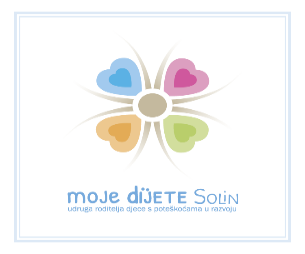 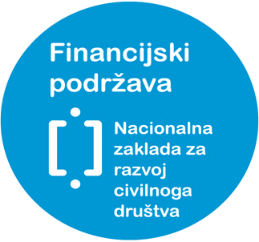 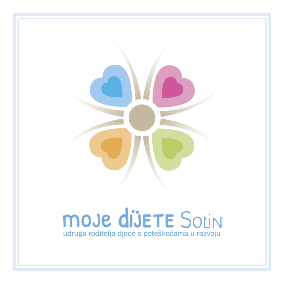 UNAPRJEĐENJE RADA I PRIJEDLOZI ZA POBOLJŠANJE RADA UDRUGE „MOJE DIJETE“, SOLIN
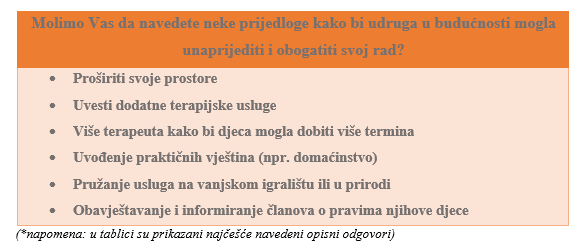 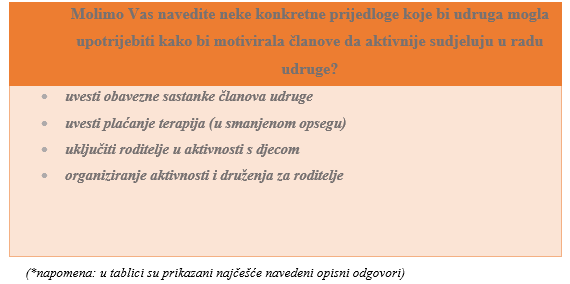 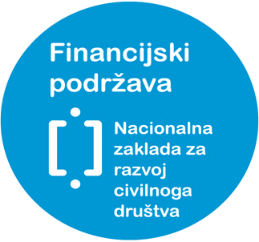 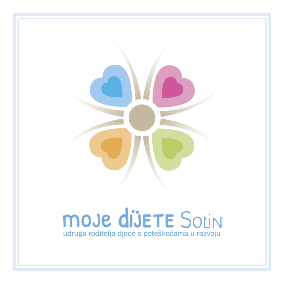 UNAPRJEĐENJE RADA I PRIJEDLOZI ZA POBOLJŠANJE RADA UDRUGE „MOJE DIJETE“, SOLIN
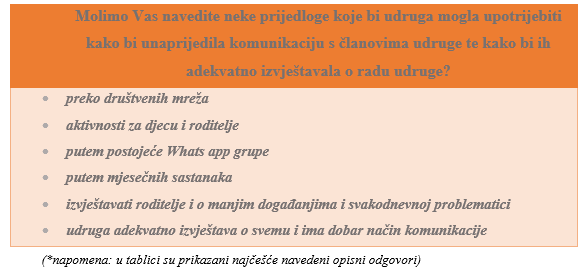 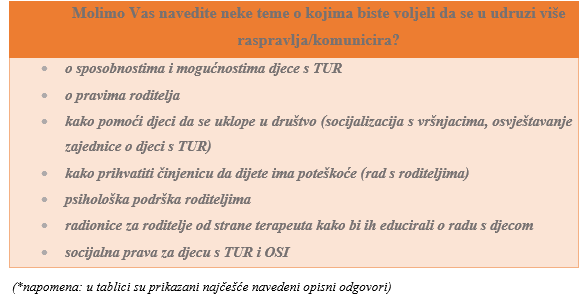 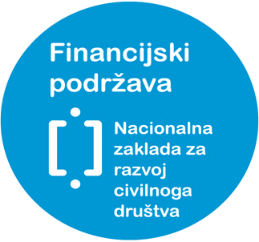 Rezultati provedenih fokus grupa s roditeljima djece s TUR i OSI
Tijekom travnja 2024.
Dvije fokus grupe – sudionici podijeljeni prema dobi djeteta 
    (0-12 godina, 12+ godina)
Fokus grupe provele: Karla Babić,psiholog i Željka Balić Čaljkušić, socijalni radnik
Glavne tematske cjeline koje smo obuhvatili:
      a) Demografski podaci sudionika
      b) terapijske usluge
      c) socijalna prava i usluge
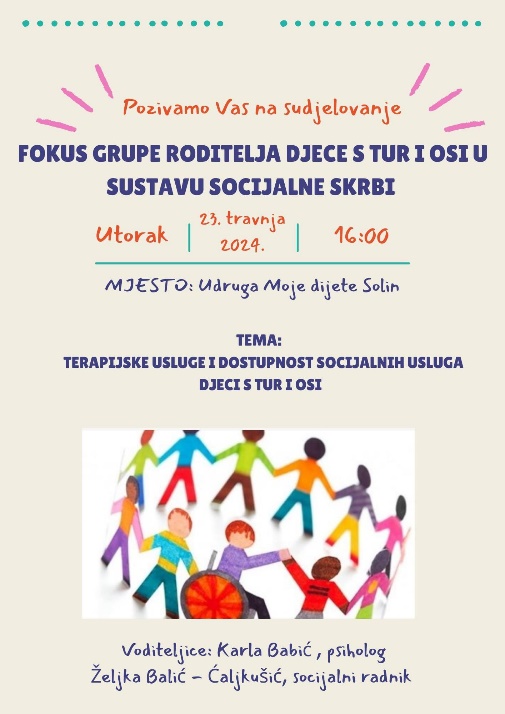 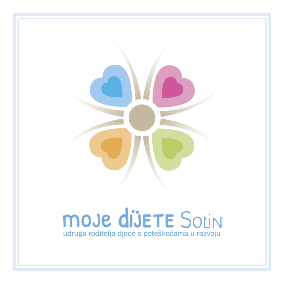 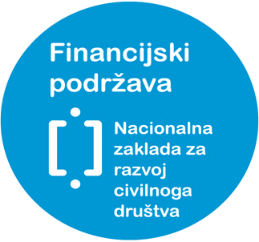 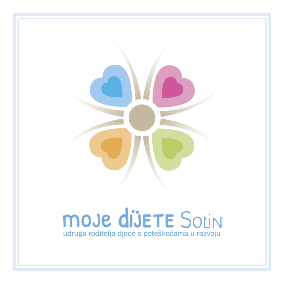 Demografski podaci sudionika
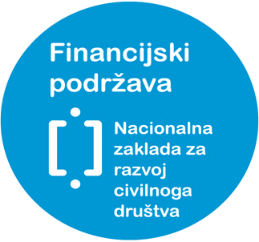 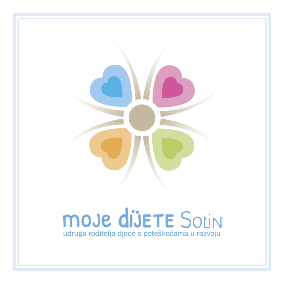 Korištenje terapijskih usluga (kada ste ostvarili terapijske usluge, gdje sve koristite terpijske usluge...)
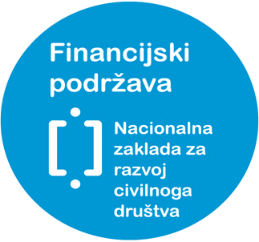 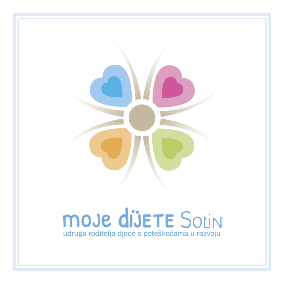 Zadovoljstvo primljenim terapijskim uslugama(zadovoljstvo učestalošću i kvalitetom terapijskih usluga)
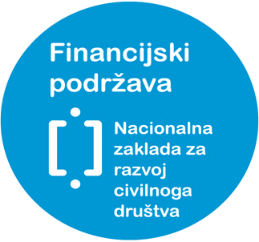 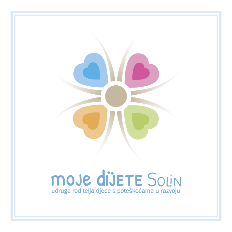 Potreba za dodatnim terapijskim uslugama (terapijske usluge koje nisu zastupljene na području našeg grada/županije ili koje roditelji smatraju potrebnima, a uopće ne postoje )
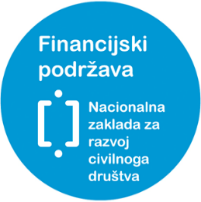 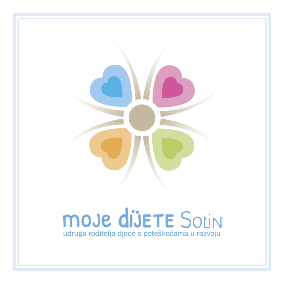 Potreba za terapijskim i socijalnim uslugama za roditelje djece s TUR i OSI(terapijske usluge za roditelje, socijalna prava i usluge koje bi roditelji mogli ostvariti preko Hrvatskog zavoda za socijalni rad)
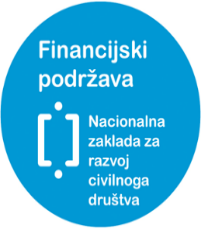 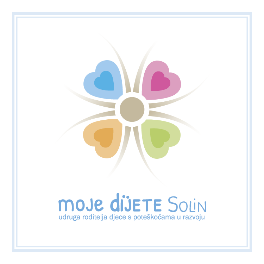 Prijedlozi za unaprjeđenje sustava socijalne skrbi
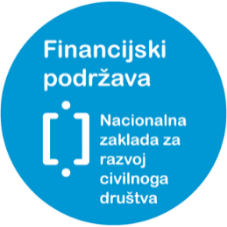 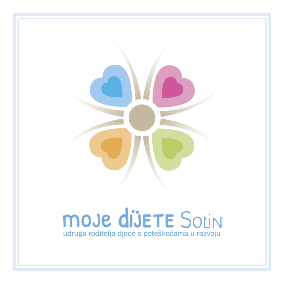 Zaključak
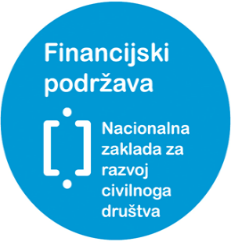 Pitanja, komentari? 
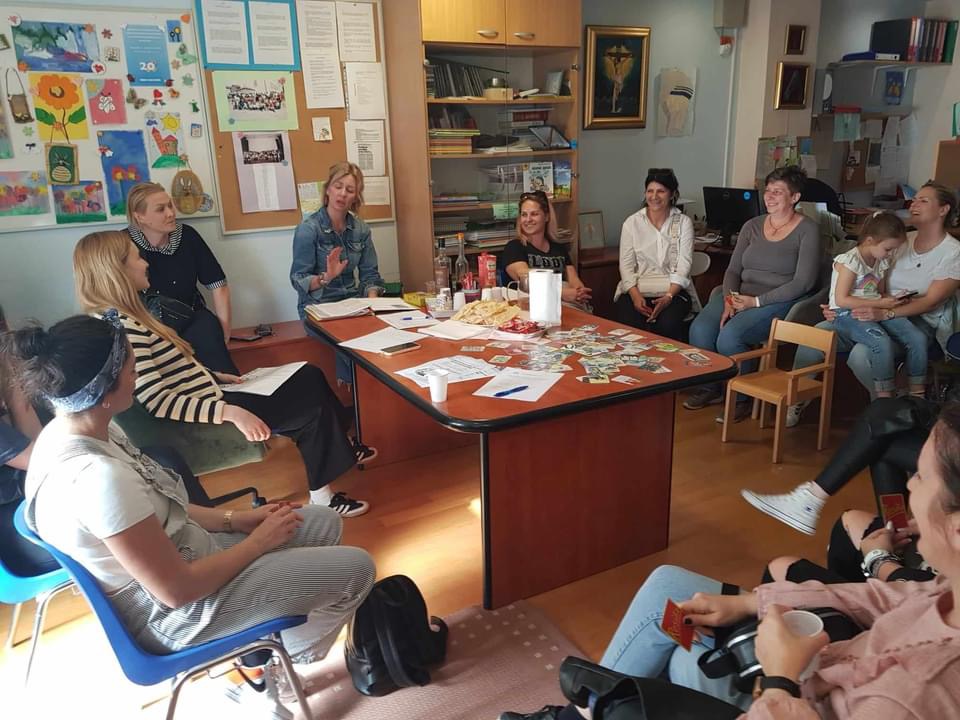 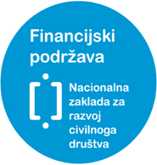 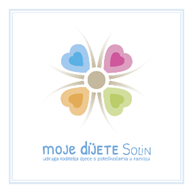 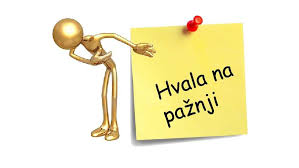